Classes
CSCI 162 – Introduction to Programming II
William Killian
Accessor method questions
Write a method distance that computes the distance between a Point and another Point parameter.

	Use the formula:


Write a method distanceFromOrigin that returns the distance between a Point and the origin, (0, 0).

Modify the client code to use these methods.
Accessor method answers
public double distance(Point other) {
    int dx = x - other.x;
    int dy = y - other.y;
    return Math.sqrt(dx * dx + dy * dy);
}


public double distanceFromOrigin() {
    return Math.sqrt(x * x + y * y);
}

// alternative solution that uses distance
public double distanceFromOrigin() {
    Point origin = new Point();
    return distance(origin);
}
Printing objects
By default, Java doesn't know how to print objects:

Point p = new Point();
p.x = 10;
p.y = 7;
System.out.println("p is " + p);  // p is Point@9e8c34

// better, but cumbersome;           p is (10, 7)
System.out.println("p is (" + p.x + ", " + p.y + ")");

// desired behavior
System.out.println("p is " + p);  // p is (10, 7)
The toString method
tells Java how to convert an object into a String

	Point p1 = new Point(7, 2);
	System.out.println("p1: " + p1);


	// the above code is really calling the following:
	System.out.println("p1: " + p1.toString());
Every class has a toString, even if it isn't in your code
Default: class's name @ object's memory address  (base 16)

	Point@9e8c34
toString syntax
public String toString() {
	    code that returns a String representing this object
	}

Method name, return, and parameters must match exactly.

Example:
	
	// Returns a String representing this Point
 //  in the form (x, y)
	public String toString() {
		???
	}
Object initialization: constructors
Initializing objects
Currently it takes 3 lines to create a Point and initialize it:

Point p = new Point();
p.x = 3;
p.y = 8;                     // tedious


We'd rather specify the fields' initial values at the start:

Point p = new Point(3, 8);   // better!

We are able to do this with most types of objects in Java.
Constructors
constructor: Initializes the state of new objects.


	public type(parameters) {
	    statements;
	}

runs when the client uses the new keyword

no return type is specified;it implicitly "returns" the new object being created

If a class has no constructor, Java gives it a default constructor with no parameters that sets all fields to 0.
Constructor example
public class Point {
    int x;
    int y;

    // Constructs a Point at the given x/y location.
    public Point(int initialX, int initialY) {
        x = initialX;
        y = initialY;
    }


    public void translate(int dx, int dy) {
        x = x + dx;
        y = y + dy;
    }

    ...
}
Tracing a constructor call
p1
What happens when the following call is made?

Point p1 = new Point(7, 2);
public Point(int initialX, int initialY) {
    x = initialX;
    y = initialY;
}

public void translate(int dx, int dy) {
    x += dx;
    y += dy;
}
Client code, version 3
public class PointMain3 {
    public static void main(String[] args) {
        // Create two Point objects
        Point p1 = new Point(5, 2);
        Point p2 = new Point(4, 3);

        // Print each point
        System.out.println("p1: " + p1);
        System.out.println("p2: " + p2); 

        // Move p2 and then print it again
        p2.translate(2, 4);
        System.out.println("p2: " + p2); 
    }
}

OUTPUT:
p1: (5, 2)
p2: (4, 3)
p2: (6, 7)
Multiple constructors
A class can have multiple constructors.
Each one must accept a unique set of parameters.


Exercise: Write a Point constructor with no parameters that initializes the point to (0, 0).

// Constructs a new point at (0, 0).
...
Common constructor bugs
1.  Re-declaring fields as local variables  ("shadowing"):

    public Point(int initialX, int initialY) {
        int x = initialX;
        int y = initialY;
    }

This declares local variables with the same name as the fields, rather than storing values into the fields.  The fields remain 0.


2.  Accidentally giving the constructor a return type:

    public void Point(int initialX, int initialY) {
        x = initialX;
        y = initialY;
    }

This is actually not a constructor, but a method named Point
Encapsulation
Encapsulation
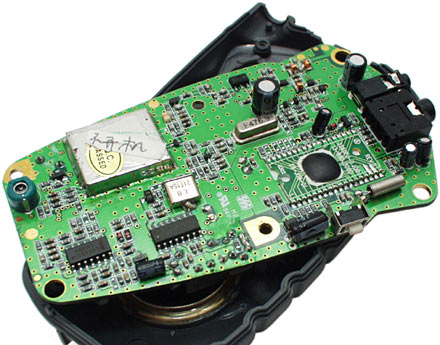 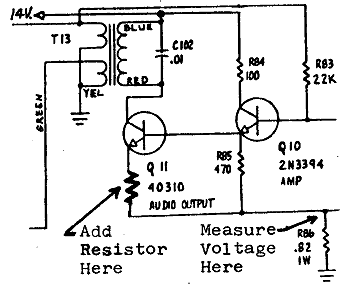 encapsulation: Hiding implementation details from clients.

Encapsulation forces abstraction.
separates external view (behavior) from internal view (state)

protects the integrity of an object's data
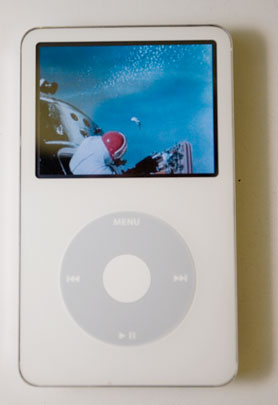 Private fields
A field that cannot be accessed from outside the class


	private type name;

Examples:

	private int id;
	private String name;


Client code won't compile if it accesses private fields:

PointMain.java:11: x has private access in Point
System.out.println(p1.x);
                      ^
Accessing private state
// A "read-only" access to the x field ("accessor")
	public int getX() {
	    return x;
	}

	// Allows clients to change the x field ("mutator")
	public void setX(int newX) {
	    x = newX;
	}


Client code will look more like this:

	System.out.println(p1.getX());
	p1.setX(14);
Point class, version 4
// A Point object represents an (x, y) location.
public class Point {
    private int x;
    private int y;
    
    public Point(int initialX, int initialY) {
        x = initialX;
        y = initialY;
    }
    
    public int getX() {
        return x;
    }
    
    public int getY() {
        return y;
    }
    
    public double distanceFromOrigin() {
        return Math.sqrt(x * x + y * y);
    }
    
    // Can have individual setter’s as well
    public void setLocation(int newX, int newY) {
        x = newX;
        y = newY;
    }

    public void translate(int dx, int dy) {
        setLocation(x + dx, y + dy);
    }
}
Benefits of encapsulation
Abstraction between object and clients

Protects object from unwanted access
Example: Can't fraudulently increase an Account's balance.

Can change the class implementation later
Example: Point could be rewritten in polarcoordinates (r, θ) with the same methods.

Can constrain objects' state (invariants)
Example: Only allow Accounts with non-negative balance.
Example: Only allow Dates with a month from 1-12.
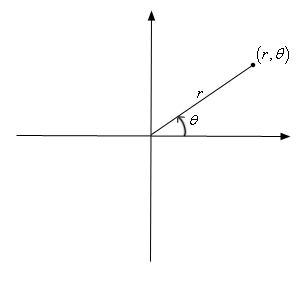 The this keyword
this : Refers to the implicit parameter inside your class.
	(a variable that stores the object on which a method is called)


Refer to a field:	this.field

Call a method:	this.method(parameters);

One constructor	this(parameters);can call another:
Variable shadowing
shadowing: 2 variables with same name in same scope.
Normally illegal, except when one variable is a field.

	public class Point {
	    private int x;
	    private int y;

	    ...

	    // This is legal
	    public void setLocation(int x, int y) {
	        ...
	    }

In most of the class, x and y refer to the fields.
In setLocation, x and y refer to the method's parameters.
Fixing shadowing
public class Point {
	    private int x;
	    private int y;

	    ...

	    public void setLocation(int x, int y) {
	        this.x = x;
	        this.y = y;
	    }
	}

Inside setLocation,
To refer to the data field x,	say this.x
To refer to the parameter x,	say x
Calling another constructor
public class Point {
	    private int x;
	    private int y;

	    public Point() {
	        this(0, 0);     // calls (x, y) constructor
	    }

	    public Point(int x, int y) {
	        this.x = x;
	        this.y = y;
	    }

	    ...
	}

Avoids redundancy between constructors
Only a constructor (not a method) can call another constructor